ĐẠO ĐỨC 4
VƯỢT KHÓ TRONG HỌC TẬP ( Tiết 2)
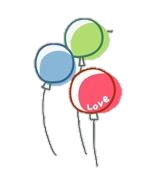 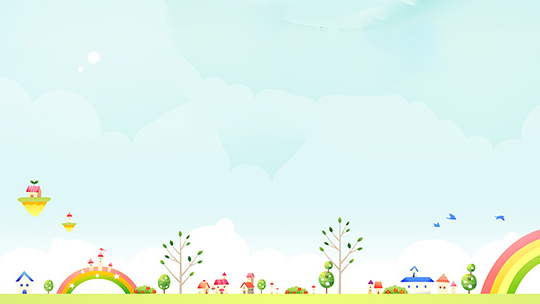 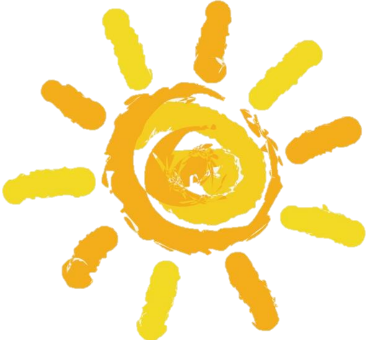 Khởi động
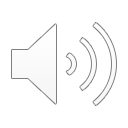 Khi gặp một bài tập khó em sẽ làm gì?
A.Chép luôn bài của bạn
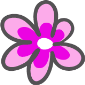 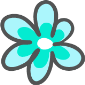 C.Hỏi thầy, cô giáo hoặc người lớn
B. Nhờ người khác làm bài hộ
D. Bỏ không làm
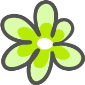 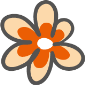 Vöôït khoù trong hoïc taäp laø:
Bieát khaéc phuïc khoù khaên tieáp tuïc 
hoïc taäp vaø phaán ñaáu ñaït keát quaû toát
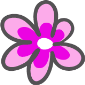 B. Khoâng laøm gì caû
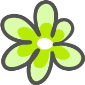 C. Troâng chôø söï giuùp ñôõ cuûa moïi ngöôøi.
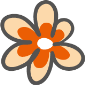 ĐẠO ĐỨC
VƯỢT KHÓ TRONG HỌC TẬP ( Tiết 2)
2. Tình huống
Bạn Nam bò oám phaûi nghæ hoïc nhieàu ngaøy. Theo em, baïn Nam caàn phaûi laøm gì ñeå theo kòp caùc baïn trong lôùp? Neáu laø baïn cuøng lôùp vôùi Nam, em coù theå laøm gì ñeå giuùp baïn?
Tình huống:  Neáu Nam bò oám phaûi nghæ hoïc nhieàu ngaøy.
a. Theo em, baïn Nam caàn phaûi laøm gì ñeå theo kòp caùc baïn trong lôùp?
Theo em, baïn Nam caàn phaûi laøm ñeå theo kòp caùc baïn trong lôùp như:
Mượn vở bạn để chép các bài đã học.
Nhờ thầy, cô giảng lại các bài đã học.
Nhờ bạn bè giảng lại các bài đã học.
b. Neáu laø baïn cuøng lôùp vôùi Nam, em coù theå laøm gì ñeå giuùp baïn?
Neáu laø baïn cuøng lôùp vôùi Nam, em coù theå laøm ñeå giuùp bạn là:
Em cho bạn mượn vở để bạn chép các bài đã học.
Em giảng cho bạn những bài mà bạn chưa hiểu.
3. Liên hệ
Hãy tự liên hệ và chia sẻ với các bạn  về việc em đã vượt khó trong học tập.
4. Haõy neâu moät  soá khoù khaên maø em coù theå gaëp phaûi trong hoïc taäp vaø nhöõng bieän phaùp ñeå khaéc phuïc nhöõng khoù khaên ñoù theo maãu döôùi ñaây:
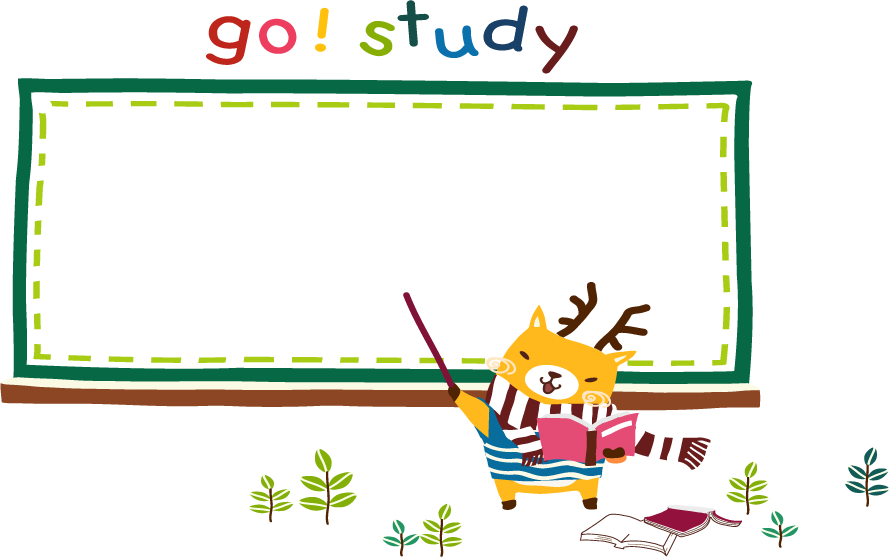 5.  Sưu tầm và kể lại một tấm gương học sinh vượt khó mà em thấy cảm phục.
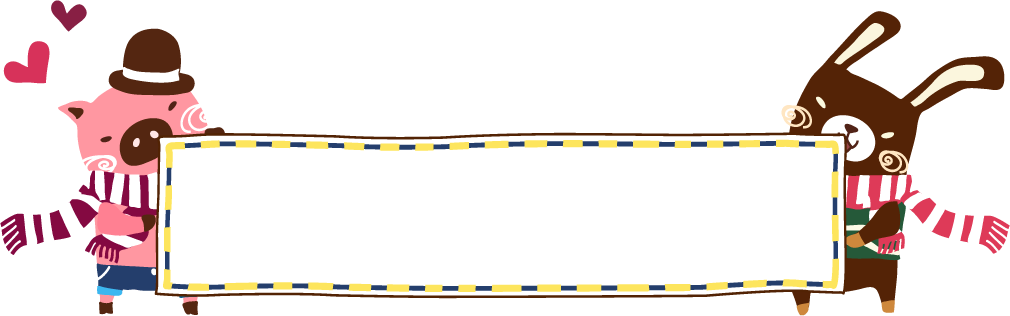 Qua bài học hôm nay, em rút ra được điều gì?
Trong cuộc sống, mỗi người đều có những khó khăn riêng. Để học tập tốt, chúng ta cần cố gắng  kiên trì vượt qua những khó khăn.
                                  Có chí thì nên
                                     Tục ngữ
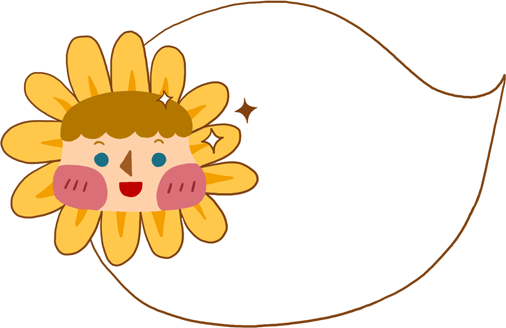 Ghi nhớ
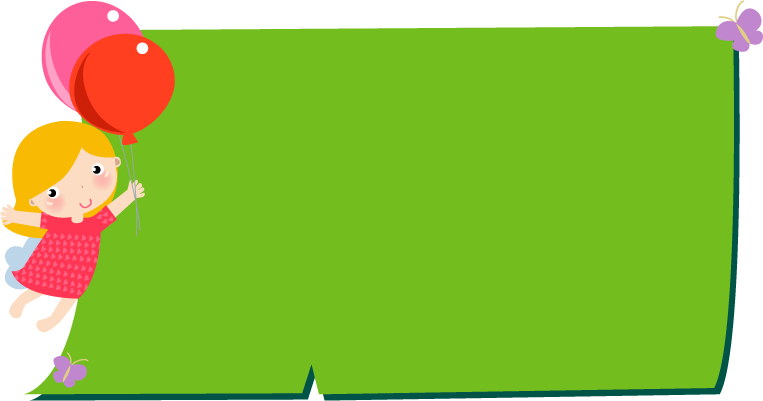 Thực hành
Cố gắng thực hiện những biện pháp đã đề ra để vượt khó khăn trong học tập.
Tìm hiểu, dộng viên, giúp đỡ bạn khi bạn gặp khó khăn.